December 2023 
Monthly Crime Report
AcademyFountain ParkLewis PlaceVandeventer
Washington University Medical Center
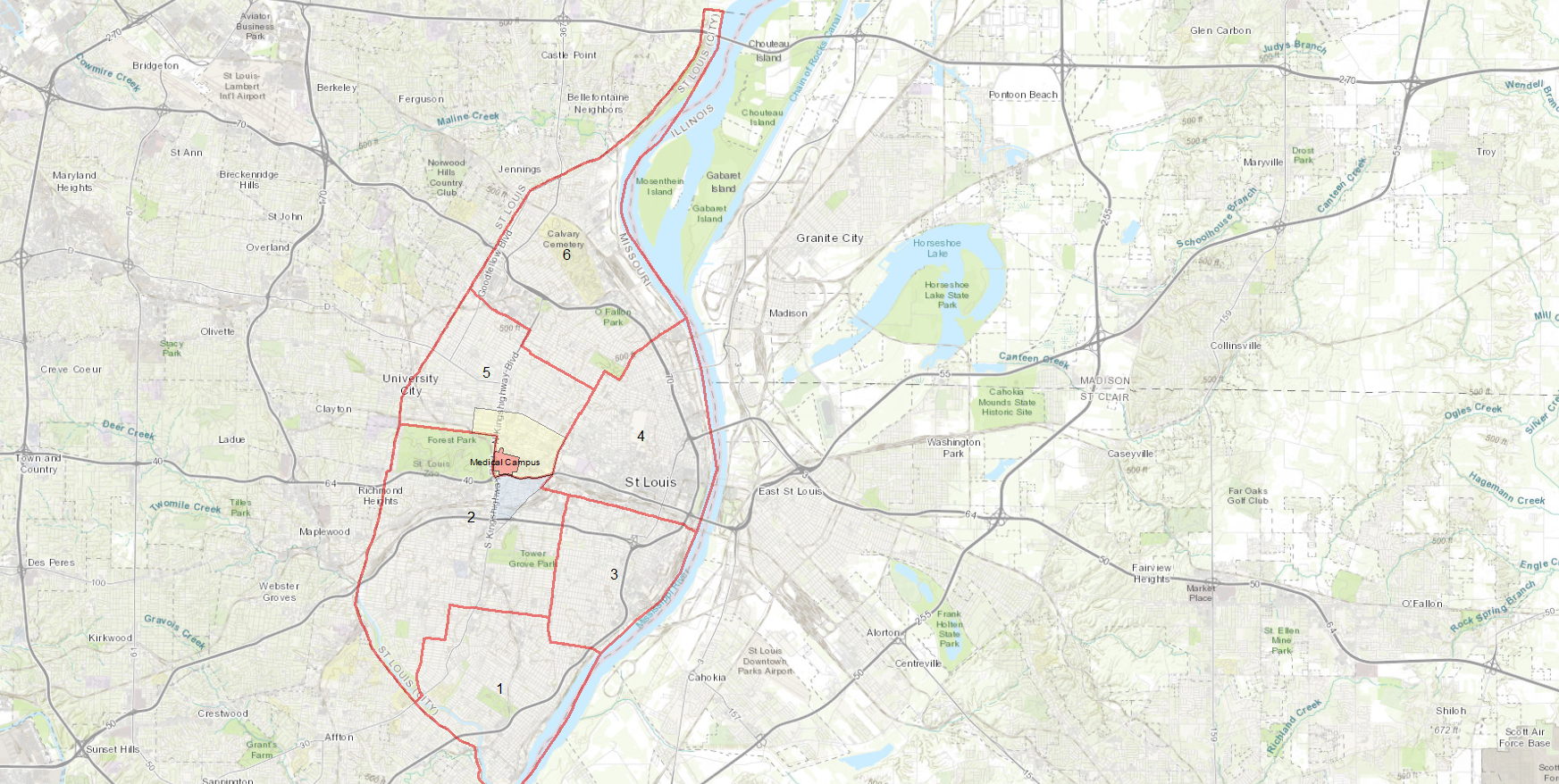 City of St LouisPolice Districts
6
Academy, Fountain Park, Lewis Place, and Vandeventer are all located within District 5.
5
WUMC
4
2
3
1
District 5 Summary Notes
There are 15 neighborhoods in District 5.

Academy
Central West End
DeBaliviere Place
Fountain Park
Hamilton Heights
Kingsway East
Kingsway West
Lewis Place
Skinker-DeBaliviere
The Greater Ville
The Ville
Vandeventer
Visitation Park
Wells-Goodfellow
West End
The lowest number of crimes in one neighborhood was 6 in Visitation Park
The highest number of crimes in one neighborhood was 237 in the Central West End
The average number of crimes per neighborhood was 53.7
The lowest crime rate per 100,000 in one neighborhood was 649.4 in Visitation Park
The highest crime rate per 100,000 in one neighborhood was 2790.7 in Fountain Park
The overall crime rate in District 5 was 1423.3
Source: SLMPD
Neighborhoods vs CityCrime rate over time
AcademyNeighborhood Detail
AcademySummary Notes
29 total crimes in December 2023
 Down 9% compared to December 2022 (32 crimes)
 5 crimes against persons in December 2023
 No change compared to December 2022
409 total crimes in 2023
 Down 31% compared to 2022 (592 crimes)
 74 crimes against persons in 2023
 Down 46% compared to 2022 (137 crimes)
Source: SLMPD
Academy Year to Year Comparison
Source: SLMPD
Fountain ParkNeighborhood Detail
Fountain ParkSummary Notes
30 total crimes in December 2023
 Up 3% compared to December 2022 (29 crimes)
 6 crimes against persons in December 2023
  Up 100% compared to December 2022 (3 crimes)
333 total crimes in 2023
 Down 20% compared to 2022 (414 crimes)
 57 crimes against persons in 2023
  Down 34% compared to 2022 (87 crimes)
Source: SLMPD
Fountain ParkYear to Year Comparison
Source: SLMPD
Lewis PlaceNeighborhood Detail
Lewis PlaceSummary Notes
13 total crimes in December 2023
 Down 38% compared to December 2022 (21 crimes)
 3 crimes against persons in December 2023
Down 70% compared to December 2022 (10 crimes)
221 total crimes in 2023
 No change compared to 2022
 46 crimes against persons in 2023
 Down 13% compared to 2022 (53 crimes)
Source: SLMPD
Lewis PlaceYear to Year Comparison
Source: SLMPD
VandeventerNeighborhood Detail
VandeventerSummary Notes
41 total crimes in December 2023
 Up 41% compared to December 2022 (29 crimes)
 14 crimes against persons in December 2023
 Up 600% compared to December 2022 (2 crimes)
402 total crimes in 2023
 Up 2% compared to 2022 (394 crimes)
 81 crimes against persons in 2023
 Up 37% compared to 2022 (59 crimes)
Source: SLMPD
VandeventerYear to Year Comparison
Source: SLMPD